Teminis įsivertinimas 2018
2019-02-19
Pasirinkti įsivertinimui rodikliai, raktiniai žodžiai
2.4.1. Veiklos rodiklis Vertinimas ugdymui;
Raktiniai žodžiai:  Vertinimo kriterijų aiškumas; Vertinimo įvairovė; Pažangą skatinantis grįžtamasis ryšys.
2.3.2. Veiklos rodiklis Ugdymas mokyklos gyvenimu; Raktinis žodis:  Santykiai ir mokinių savijauta.
2.3.1. Veiklos rodiklis Mokymasis; Raktinis žodis: Savivaldis mokymasis
Tikslas
Palyginti veiklos rodiklio 2.4.1. Vertinimas ugdymui bei 2.3.2. rodiklio aspekto „Santykiai ir mokinių savijauta“ pokytį po 2016 m. giluminio įsivertinimo.
 Įsivertinti Savivaldį mokymąsi ( ar mokiniai geba išsikelti mokymosi tikslus, savarankiškai pasirinkti užduočių atlikimo būdą, susirasti reikiamą informaciją ir priemones, aptarti ir vertinti savo mokymąsi, planuoti ir valdyti laiką.)
Įsivertinimą atliko
Laimutė Penkaitienė, tikybos, etikos mokytoja,
Liubov Dobiliauskienė, rusų k. mokytoja, 
Vilija Vyšniauskienė, pradinio ugdymo mokytoja,
Rasa Bondzinskienė, lietuvių kalbos ir literatūros mokytoja,
Diana Tarnauskienė, socialinė pedagogė,
Lionė Kraulėdienė, istorijos mokytoja,
Ina Bikauskienė, anglų kalbos mokytoja ,
Jolanta Ribačionkienė, pradinio ugdymo mokytoja ,
Laura Augustaitienė, mokytojo padėjėja , žmogaus saugos mokytoja, 
Ina Akuckienė, anglų kalbos mokytoja 
Zita Šestilienė, matematikos mokytoja , 
Almantas Raškauskas, informacinių technologijų mokytojas, 
Gileta Naujokienė, progimnazijos direktorė,
Vilma Anelauskienė, progimnazijos direktoriaus pavaduotoja ugdymui,
Irma Kriaučeliūnienė, pradinio ugdymo mokytoja,
3-8 klasių vadovai
Duomenų šaltiniai
5-8  klasių mokinių anketinės apklausos (80 mokinių);
3-8 klasių mokinių tėvų anketinės apklausos (58 tėvai);
1-8 klasėse stebėtų pamokų protokolų suvestinės (17 stebėtų pamokų);
5 klasių mokinių adaptacijos tyrimo rezultatai;
Įrašų elektroniniame dienyne TAMO analizė;
5-8 kl. mokinių apklausa NMVA 2018 (89 respondentai);
1-8 kl. mokinių tėvų apklausa NMVA 2018 (61 respondentas);
3-8 klasių mokinių MŪD‘ių  analizė (58 atsitiktinai parinktų);
Mokytojų anketinė apklausa (19 respondentų);
Pokalbiai su atskirais mokytojais;
Vilkaviškio „Ažuolo“ progimnazijos mokinių pažangos ir pasiekimų vertinimo tvarkos aprašas;
2016 m. giluminio įsivertinimo ataskaita;
2017 m. plačiojo įsivertinimo duomenys.
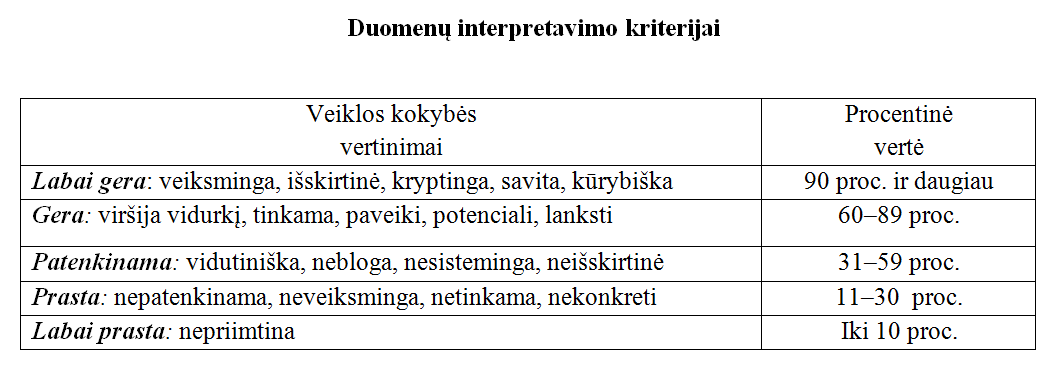 Lyginamosios analizės išvados
Vertinimas ugdymui progimnazijoje yra geras, dauguma požymių atspindi nusistatytą idealų situacijos mokykloje būvį, atitinkantį aukščiausią kokybę.


Lyginant su 2016 m. vykdyto giluminiu įsivertinimu, progimnazija patobulino daugumą aspektų: 
Daugiau mokinių teigė, kad dalykų pamokose žino vertinimo kriterijus (pokytis +4,6 p.p.);
 Daugiau mokinių teigė, kad iš mokytojų rašomų pažymių už atsakinėjimą pamokų metu supranta, kokias temas jiems reikėtų dar kartą pasikartoti (pokytis +2,3 p.p.) 
Pamokose mokiniai informuojami, ko iš jų tikimasi, koks turi būti gerai atliktas darbas, kokiais kriterijai remiantis jie bus įvertinti. (pokytis +23,4 p.p.)
Pamokose stebėta formuojamojo vertinimo būdai (pokytis +45,5 p.p.)
Pamokose mokiniams buvo suteikiama galimybė įsivertinti 
       ( pokytis +36,3 p.p.)
1-4 kl. mokytojai supažindino mokinius su vertinimo tvarka 
       (pokytis + 8,8 p.p.)
1-4 kl. mokiniams TAMO dienyne įrašyti formuojamieji komentarai informatyvūs (pokytis +9,6 p.p.)
Mažuma aspektų, kurie po 2016 m. giluminio įsivertinimo prastėjo arba nebuvo patobulinti:
 

Mažiau mokinių pripažino, kad pamokose mokytojas stebi jų darbą ir pasako stipriąsias vietas, ką patobulinti ir kaip tai padaryti. (pokytis - 9,7 p.p.)
Mažiau 5-8 kl. dėstančių mokytojų vykdė  „Vilkaviškio „Ažuolo“ progimnazijos mokinių pažangos ir pasiekimų vertinimo tvarkos aprašo“ susitarimus, numatytus 15 punkte „Pirmosiomis rugsėjo dienomis klasės vadovai supažindina mokinius su Aprašo nuostatomis, dalyko mokytojai – su konkretaus mokomojo dalyko vertinimo sistema. Supažindinimas fiksuojamas elektroniniame dienyne.“ (pokytis -3,1 p.p.)
Ne visi 1-4 kl. dėstantys mokytojai vykdė  „Vilkaviškio „Ažuolo“ progimnazijos mokinių pažangos ir pasiekimų vertinimo tvarkos aprašo“ susitarimus, numatytus  20 ir 22 punktuose „ Mokinių ugdymo pasiekimai fiksuojami elektroniniame dienyne, sąsiuviniuose įrašomi trumpi komentarai.“,“ Diagnostinio ir apibendrinamojo vertinimo informacija apie mokymosi pasiekimus (kontrolinių darbų, testų ir kitų užduočių atlikimą) elektroniniame dienyne įrašomas įvertinimas ir, prireikus, komentaras“   
Dalis 1-4 kl. mokiniams raštu pateiktų vertinamųjų komentarų neatitiko „Vilkaviškio „Ažuolo“ progimnazijos mokinių pažangos ir pasiekimų vertinimo tvarkos aprašo“ 47 punkte susitartų reikalavimų „Grįžtamoji informacija – mokytojo mokiniui žodžiu ar raštu pateikta informacija apie mokymąsi. Ji turi būti išsami, aiški, savalaikė, nurodomos stipriosios ir silpnosios pusės, veiksmingai siūloma, ką reikia tobulinti, mokinys nelyginamas su kitais.“
15 proc. 5-8 kl. dėstančių mokytojų ne visada laiku surašo mokinių įvertinimus TAMO dienyne. „27. Mokinių mokymosi pasiekimai vertinami sistemingai. Per pusmetį mokinys turi būti įvertintas ne mažiau kaip: 27.1. jei dalykui mokyti skirta 1–2 pamokos per savaitę, įvertinama atitinkamai 4–5 pažymiais; 27.2. jei dalykui mokyti skirta 3–4 pamokos per savaitę, įvertinama atitinkamai 6–7 pažymiais; 27.3. jei dalykui mokyti skirta 5 ar daugiau pamokų per savaitę, įvertinama atitinkamai 8–9 pažymiais“
Santykiai ir mokinių savijauta progimnazijoje gera, dauguma požymių atitinka nusistatytą idealų situacijos mokykloje būvį, atitinkantį aukščiausią kokybę.
Lyginant su 2016 m. vykdyto giluminiu įsivertinimu, progimnazija patobulino daugumą aspektų: 
Mokinių teigimu, jeigu yra susinervinę, jie moka suvaldyti savo emocijas (pokytis +4,72 p.p.)
Didesnė dalis penktokų (+6,7 p.p) jaučia, kad mokytojai yra geranoriški ir dėmesingi.
Didesnė dalis tėvų (pokytis + 23,4 p.p.) teigia, kad „Mokytojai su mano vaiku elgiasi pagarbiai ir geranoriškai“.
Didesnė dalis tėvų pasitiki mokykla (pokytis + 27,5 p.p.), teigdami „Jeigu mokiniai yra fiziškai arba dvasiškai skriaudžiami, mokykla imasi veiksmų, kad užkirstų tam.“
Išaugo bendras šio aspekto vidurkis  stebėtose pamokose (pokytis +0,7 balo) 
Labai geri ir geri santykiai ir mokinių savijauta stebėta daugumoje pamokų (pokytis + 17,1 p.p.)
Pakilo mokinių nuomonės įverčio vidurkis apie teiginį „Per paskutinius 2 mėnesius iš manęs mokykloje niekas nesijuokė, nesišaipė“(pokytis + 0,1 balo).
Daugiau tėvų pritaria teiginiui, kad „ Per paskutinius du mėnesius mokykloje mano vaikas iš kitų nesijuokė, nesišaipė, nesityčiojo“ (pokytis +12,2 p.p)
Aspektai, kurie po 2016 m. giluminio įsivertinimo prastėjo arba nebuvo patobulinti:
Mokinių nuomonė „Klasėje mokinių tarpusavio santykiai pagarbūs, geranoriški“ (pokytis -1,02 p.p)
Mokinių nuomonė  „Klasėje stengiamasi suprasti vienas kitą, padėti ir dalintis“ (pokytis -2,64 p.p.)
Mokinių nuomonė „Santykiai su mokytojais pamokose yra pagarbūs ir geranoriški“ (pokytis -16,74 p.p.)
Mokinių nuomonė „Pamokose jaučiuosi gerai“ 
(pokytis -16,58 p.p.).
Mažesnė dalis tėvų sutinka, kad „Mano vaiko santykiai su bendraklasiais yra geri“ (pokytis -14 p.p)
NMVA apklausoje mažiau tėvų sutinka su teiginiu „Per paskutinius 2 mėnesius iš mano vaiko mokykloje niekas nesijuokė, nesišaipė“ (pokytis -0,1 balo)
Savivaldis mokymasisIšanalizavus mokinių, mokinių tėvų ir mokytojų atsakymus į anketų klausimus bei stebėtų pamokų protokolus, peržiūrėjus MŪD galima teigti, kad Savivaldis mokymasis progimnazijoje yra patenkinamas, vidutiniškai atitinka nusistatytą idealų situacijos mokykloje būvį, atitinkantį aukščiausią kokybę.
Beveik visi mokiniai (91,25 proc.) apklausoje teigia, kad mokydamiesi savarankiškai susiranda reikiamą informaciją ir priemones, ir 97 proc. tėvų taip pat mano, kad vaikai geba savarankiškai susirasti reikiamą informaciją ir priemones;
Dauguma (85 proc.) mokinių savarankiškai įsivertina savo mokymąsi;
Dauguma (80 proc.) mokinių teigia, kad geba planuoti ir valdyti laiką, jiems pritaria 71 proc. apklausoje dalyvavusių tėvų;
MŪD 79,31 proc.  mokinių išsikėlę šių mokslo metų tikslus, numatę dalykų bei bendrųjų kompetencijų lūkesčius;
Dalis (38 proc.) mokytojų pripažįsta, kad pamokose sudaro sąlygas mokiniams išsikelti mokymosi tikslus, skatina pačius mokinius planuoti ir valdyti laiką.
Tik pavienėse stebėtose pamokose fiksuotas savivaldis mokymasis (ugdytiniai buvo mokomi mokytis, planuoti ir valdyti užduočių atlikimo laiką, vaikams sudarytos sąlygos kartu su mokytoju išsikelti mokymosi tikslus, savarankiškai pasirinkti  užduočių atlikimo būdą, pasirinkti priemones, siekdami spręsti iškilusias mokymosi problemas mokiniai klausė ir prašė pagalbos.
Įžvalgos
Santykiai ir mokinių savijauta bei klausimai apie  Mokymosi džiaugsmą nuo 2014 m. žemose pozicijose.
Savivaldis mokymasis ir Mokymosi džiaugsmas
Padedant mokytojui kartu su mokytoju, mokiniai geba išsikelti mokymosi tikslus, savarankiškai pasirinkti užduočių atlikimo būdą, susirasti reikiamą informaciją ir priemones, klausti ir paprašyti pagalbos, aptarti ir vertinti savo mokymąsi, planuoti ir valdyti laiką. Jie suvokia, pripažįsta ir stengiasi spręsti mokymosi problemas. Reflektuodami individualią mokymosi patirtį, mokiniai padeda mokytojams įvertinti mokymosi gilumą ir tinkamumą.
Mokytojas planuoja ir parenka prasmingas ugdymo(si) veiklas, kurios skatina smalsumą ir entuziazmą, sudaro sąlygas kurti idėjas ir jas įgyvendinti, išgyventi pažinimo ir kūrybos džiaugsmą, taip pat patirti mokymosi sėkmę. Mokiniai skatinami džiaugtis savo ir kitų darbais, pasiekimais bei pažanga. Jiems leidžiama bandyti ir klysti, rasti ir taisyti savo klaidas, iš jų mokytis.
Pamokose  trūksta Savivaldaus mokymosi ir Mokymosi džiaugsmo, kai jos  organizuojamos tradicine (poveikio) paradigma (kai vyrauja įsiminimo ir atkartojimo procesai, mokytojas aktyvus veikėjas, atsakingas už tai, ko išmoks mokiniai). Pamokose vyrauja Savivaldus mokymasis ir Mokymosi džiaugsmas, jei jos organizuojamos šiuolaikine paradigma (kai didžiausiais dėmesys skirtas mokymuisi, mokytojas tik organizatorius ir padėjėjas mokantis).
Santykiai su mokytojais . Savijauta pamokoje.